Škola u prirodi ZAGREB
A Zagreb s brega 
gre na breg
za bregom Zagreb, 
za Zagrebom breg.
                                                        E.Kišević
Konačno krećemo za Zagreb!
Odmor  uz  hrvatskog Andersena…
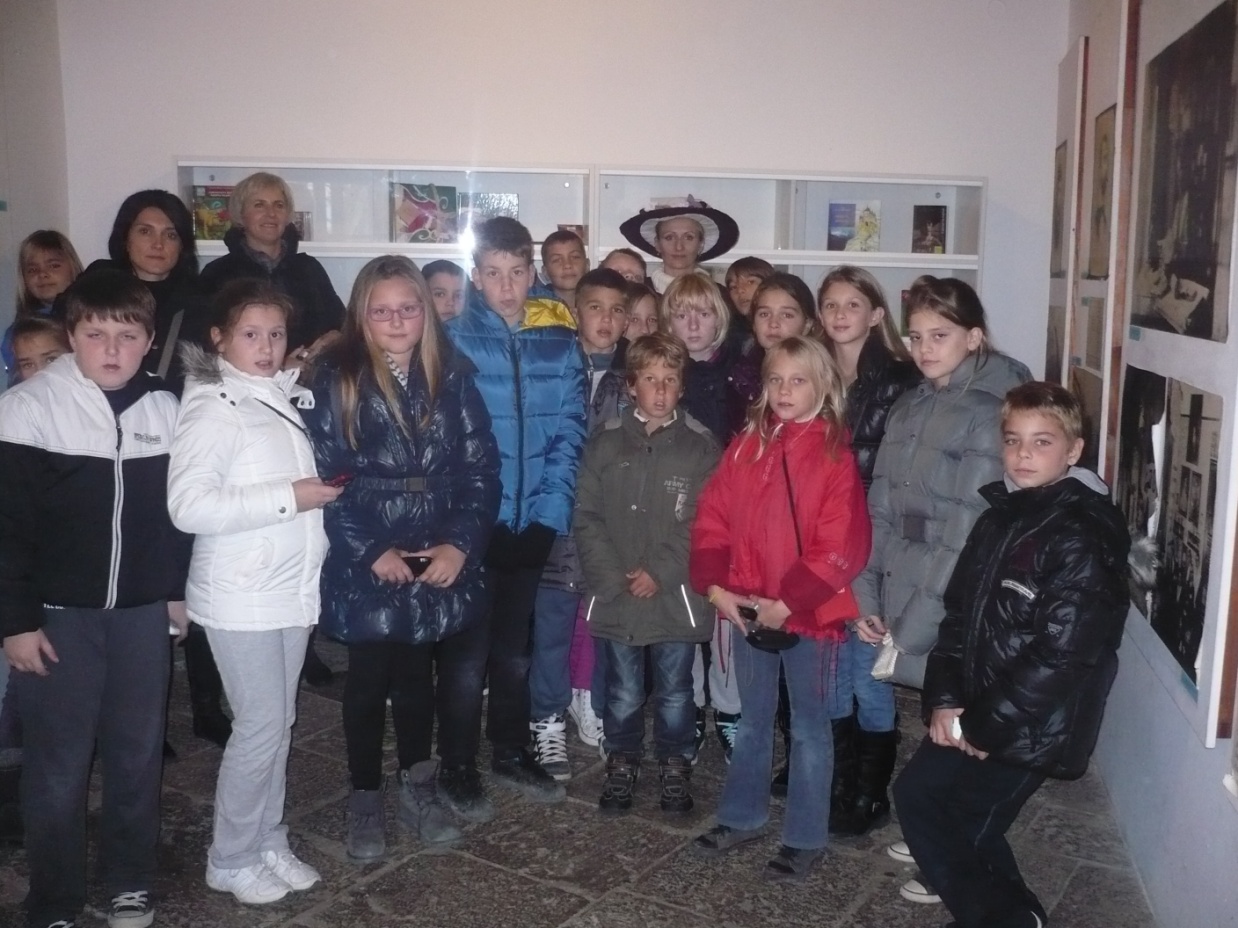 I još nešto o Ogulinu…
Vidite djeco,boje jeseni…
A koliko lišćaa…
Koga poznatog ćemo sresti u zgradi
HRTa?!
Ovdje se snimaju emisije Hrvatskog radija…
Koja je danas Tema dana?
Kako je dobro !!!!
Hoćemo li se i mi vidjeti na televiziji?
Tko je još bio u Zagrebu a da se  ovdje nije slikao?!?
A sada  malo ozbiljnosti…
Dakle, Hrvatski sabor ili kako volimo reći hrvatski parlament…
Da bar nije stanka zasjedanja….
Stvarno su dobri kolači u Vinceka!!!
A to su ta Kamenita vrata…
Ovdje je stvarno posebno…
Svi se na Trgu slikaju sa spomenikom Banu, a mi s djedom Božićnjakom!?!
Manduševac je tu, a Manda…?
Petrica Kerempuh,dobri duh Zagreba…
Loli? Ili ja?
Zar  da je Mirna jača?!
Ja sam Željka HorvatVukelja i pričat ću vam
A ovo je priča o klaviru
Znaš, ličiš mi na Mozarta kada je bio tvojih godina…
Jarun, zagrebačko more ...
Daščice za olovke  su od jele ili bukve…
Četiri dana je potrebno da se proizvede olovka…
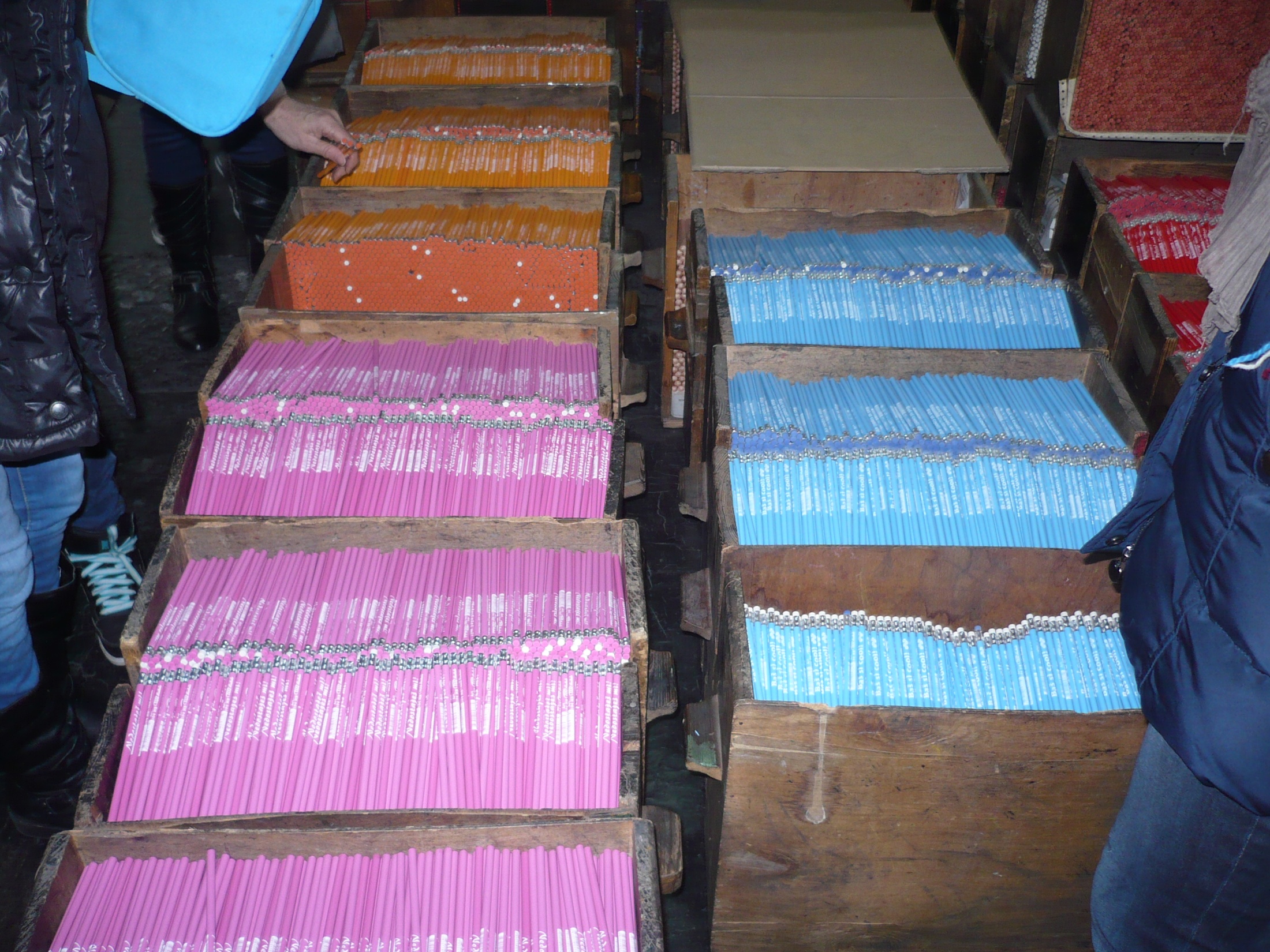 A mi je uništimo  u jednom školskom satu ako nam je  dosadno
Igre nikad dosta…
Gladni kako medo u pivnici “Zlatni medo”
Svaki slobodni trenutak treba iskoristiti
…ti crn, a ja plava….
Red učenja , red zabave
Baš je dobro!!
Pažljivo slušajte o četiri vrste morske soli…
Ja sam taj poznati glagoljaš….
Evo, čujem glazbu na sred rive! 
A vi?
Kako li je tada izgledala naša  crkva u Rogoznici?
Ovako izgledamo  kada se kući vraćamo puni znanja i novog iskustva